Министерство науки и высшего образования Российской ФедерацииНАЦИОНАЛЬНЫЙ ИССЛЕДОВАТЕЛЬСКИЙТОМСКИЙ ГОСУДАРСТВЕННЫЙ УНИВЕРСИТЕТ (НИ ТГУ)Институт биологии, экологии, почвоведения, сельского и лесного хозяйства
ВЫПУСКНАЯ КВАЛИФИКАЦИОННАЯ РАБОТА МАГИСТРА
(МАГИСТЕРСКАЯ ДИССЕРТАЦИЯ)
ИСПОЛЬЗОВАНИЕ ИНФОРМАЦИОННЫХ СИСТЕМ ПРИ ПРОВЕДЕНИИ ИНЖЕНЕРНО-ЭКОЛОГИЧЕСКИХ ИЗЫСКАНИЙ, НА ПРИМЕРЕ ОПИСАНИЯ РАСТИТЕЛЬНОГО И ЖИВОТНОГО МИРА
Автор работы
студент группы № 012072
Красильникова Анастасия Максимовна
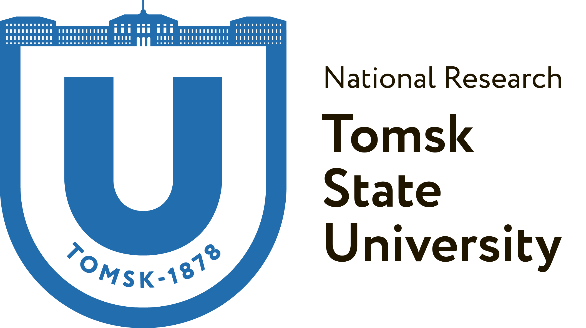 Научный руководитель ВКР
д-р биол. наук, доц.
Воробьев Данил Сергеевич
Томск – 2022
Оглавление
2
Введение
Инженерно-экологические изыскания (ИЭИ)
Информационные системы (ИС)
Использование информационных систем в рамках ИЭИ
Заключение
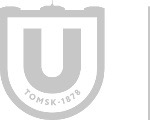 Использование информационных систем при проведении инженерно-экологических изысканий, на примере описания растительного и животного мира. Красильникова А.М. 2022.
Введение
3
Цель: изучить особенности информационных систем, выделить возможности их использования при проведении ИЭИ.
Задачи:
1.	Определить положение инженерно-экологических изысканий в рамках проектной деятельности.
2.	Выделить особенности исследования растительного и животного мира в рамках инженерно-экологических изысканий.
3.	Проанализировать понятие и структуру информационных систем, компонент баз данных.
4.	Овладеть методикой использования средств портала iNaturalist. Определить достоинства и недостатки его использования.
5.	Выделить возможности использования информационных систем в рамках ИЭИ.
6.	Разработать практические рекомендации по использованию информационных систем при проведении ИЭИ.
7.	Обобщить полученные сведения и сделать необходимые выводы.
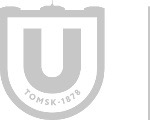 Использование информационных систем при проведении инженерно-экологических изысканий, на примере описания растительного и животного мира. Красильникова А.М. 2022.
Введение
4
Объект – проведение инженерно-экологических изысканий (ИЭИ).
Предмет – использование информационных систем.

Актуальность исследования заключается в том, что именно при проведении инженерно-экологических изысканий (ИЭИ) возможно определить, будет ли нарушена устойчивость экосистем при осуществлении планируемой хозяйственной деятельности.
Необходимость проведения ИЭИ при подготовке проектной документации,          а также строительстве, реконструкции объектов капитального строительства     в соответствии с такой проектной документацией официально закреплена        п. 1 ст. 47 Градостроительного кодекса Российской Федерации от 29.12.2004    № 190-ФЗ.
Научная новизна заключается в том, что прежде, несмотря на использование информационных технологий при проведении ИЭИ, теоретическое обоснование и единые методики их применения практически отсутствовали.
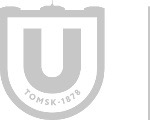 Использование информационных систем при проведении инженерно-экологических изысканий, на примере описания растительного и животного мира. Красильникова А.М. 2022.
1 Инженерно-экологические изыскания (ИЭИ)
5
Инженерные изыскания
гидрометеорологические
геотехнические
геодезические
геологические
экологические
(инженерно-)
Рисунок 1. Основные виды инженерных изысканий
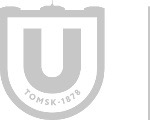 Использование информационных систем при проведении инженерно-экологических изысканий, на примере описания растительного и животного мира. Красильникова А.М. 2022.
1 Инженерно-экологические изыскания (ИЭИ)
6
индикатор
растительный покров:
животные
компонент
перечень видов животных,
в том числе подлежащих особой охране
особо ценные виды животных, места обитания
зональная и интразональная растительность
запасы промысловых животных и рыб в районе размещения объекта
лесной фонд
естественная травянистая и болотная растительность
редкие и исчезающие виды
агроценозы
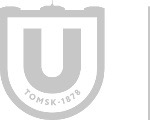 Использование информационных систем при проведении инженерно-экологических изысканий, на примере описания растительного и животного мира. Красильникова А.М. 2022.
2 Информационные системы (ИС)
7
системы управления базами данных
базы данных
Структура ИС
Источники данных ИС
электронные таблицы
иерархическая
реляционная
сетевая
информационные технологии и устройства
документальные
фактографические
таблицы
Рисунок 3. Подходы к классификации ИС
Рисунок 2. Компоненты ИС
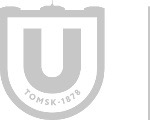 Использование информационных систем при проведении инженерно-экологических изысканий, на примере описания растительного и животного мира. Красильникова А.М. 2022.
2 Информационные системы (ИС)
8
«Что это?»
«Где это находится?»
«Как это функционирует?»
«Откуда это произошло?»
«Как это используется людьми?»
«Каким образом это сохранить?»
Рисунок 4. Компоненты баз данных о биологическом разнообразии
«Как это можно рационально эксплуатировать?»
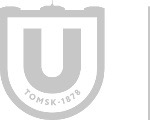 Использование информационных систем при проведении инженерно-экологических изысканий, на примере описания растительного и животного мира. Красильникова А.М. 2022.
3 Использование информационных систем в ИЭИ
9
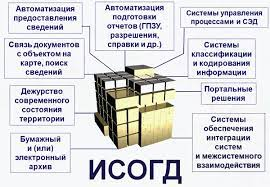 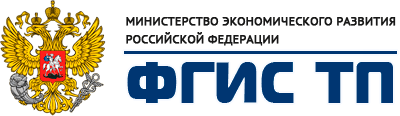 ИС, допустимые к использованию по НТД
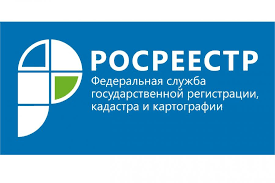 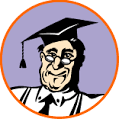 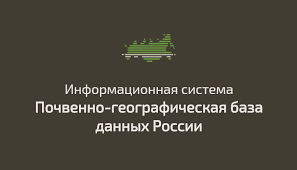 ИС, применимые в целях ИЭИ
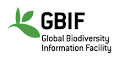 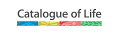 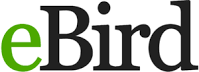 ИС о биоразнообразии
Рисунок 5. Виды ИС, как инструментов для проведения ИЭИ
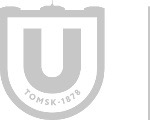 Использование информационных систем при проведении инженерно-экологических изысканий, на примере описания растительного и животного мира. Красильникова А.М. 2022.
3 Использование информационных систем в ИЭИ
10
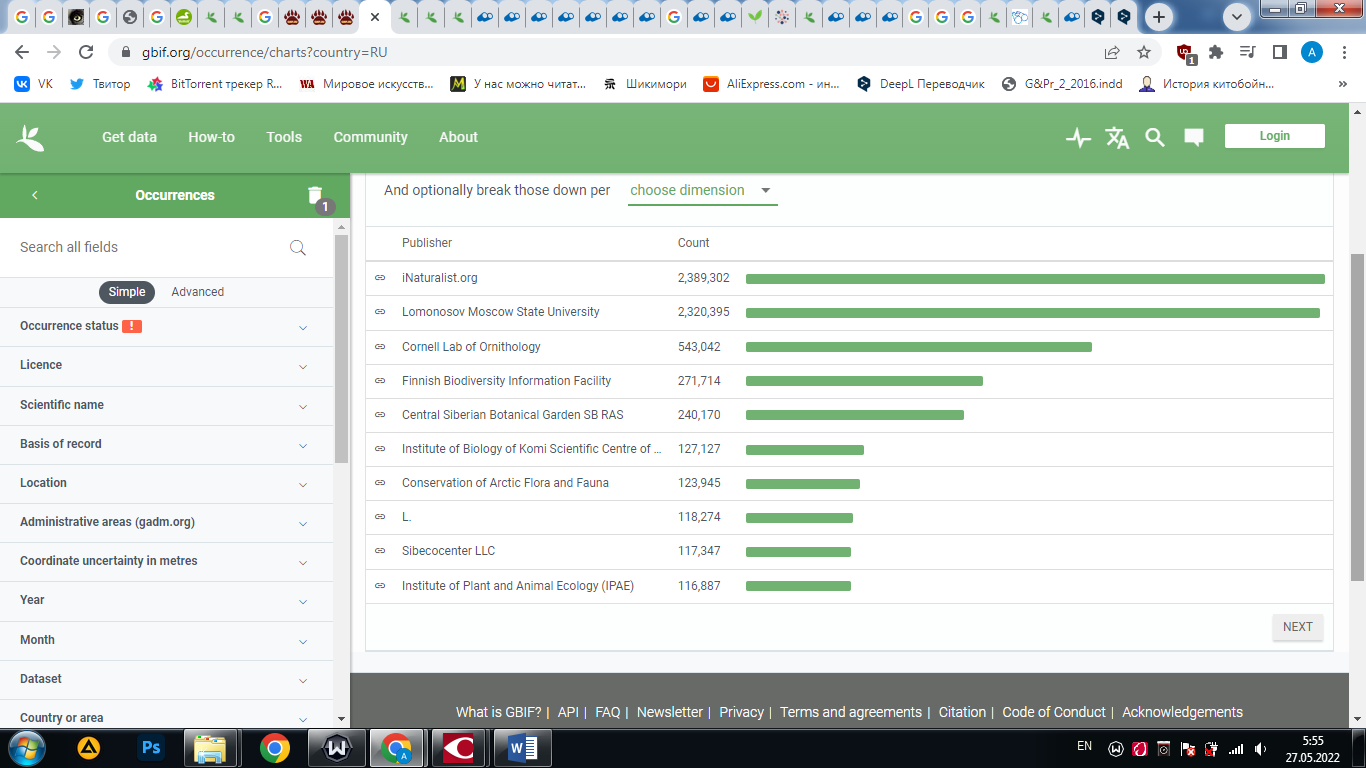 Рисунок 6. Источники данных Глобальной информационной системы о биоразнообразии (GBIF)
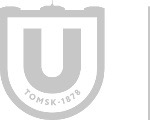 Использование информационных систем при проведении инженерно-экологических изысканий, на примере описания растительного и животного мира. Красильникова А.М. 2022.
3 Использование информационных систем в ИЭИ
11
предполевой
полевой
камеральный
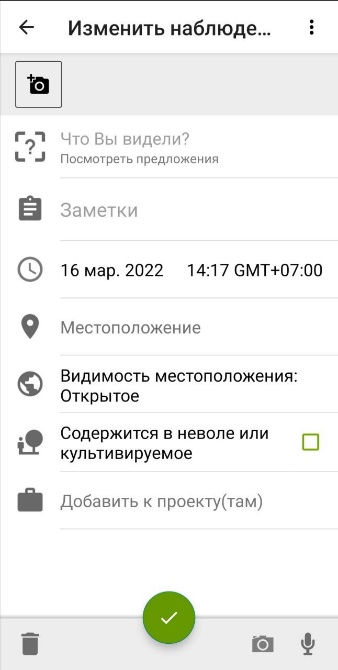 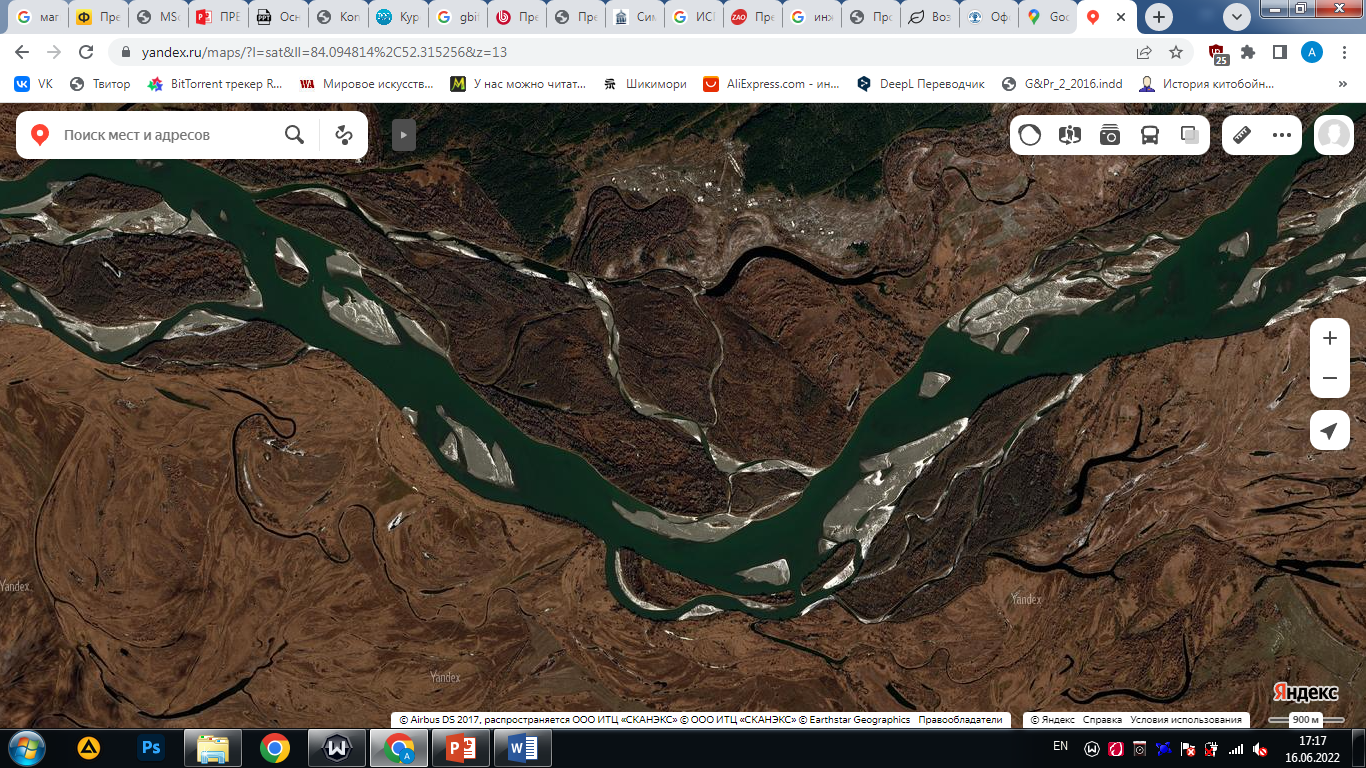 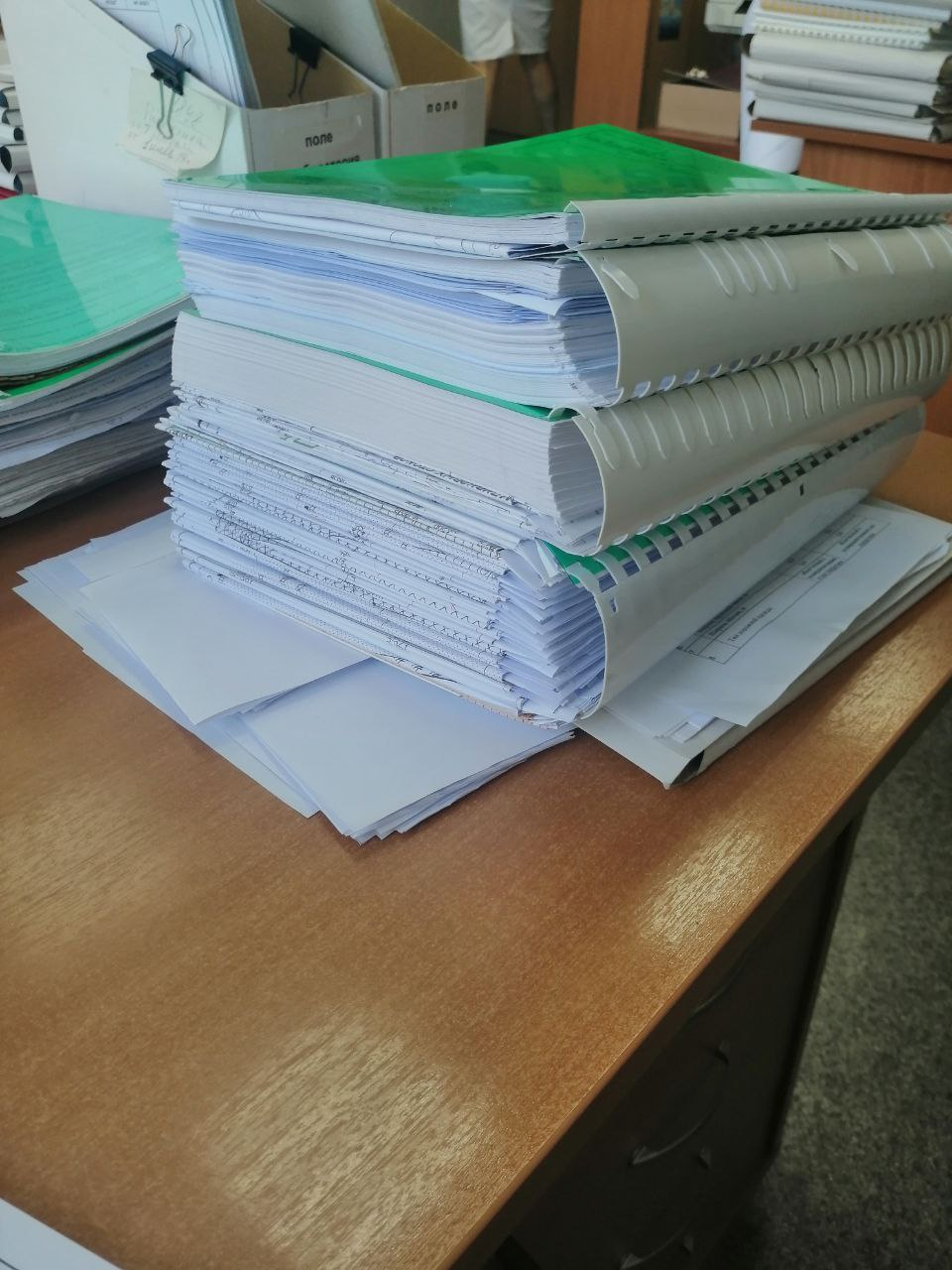 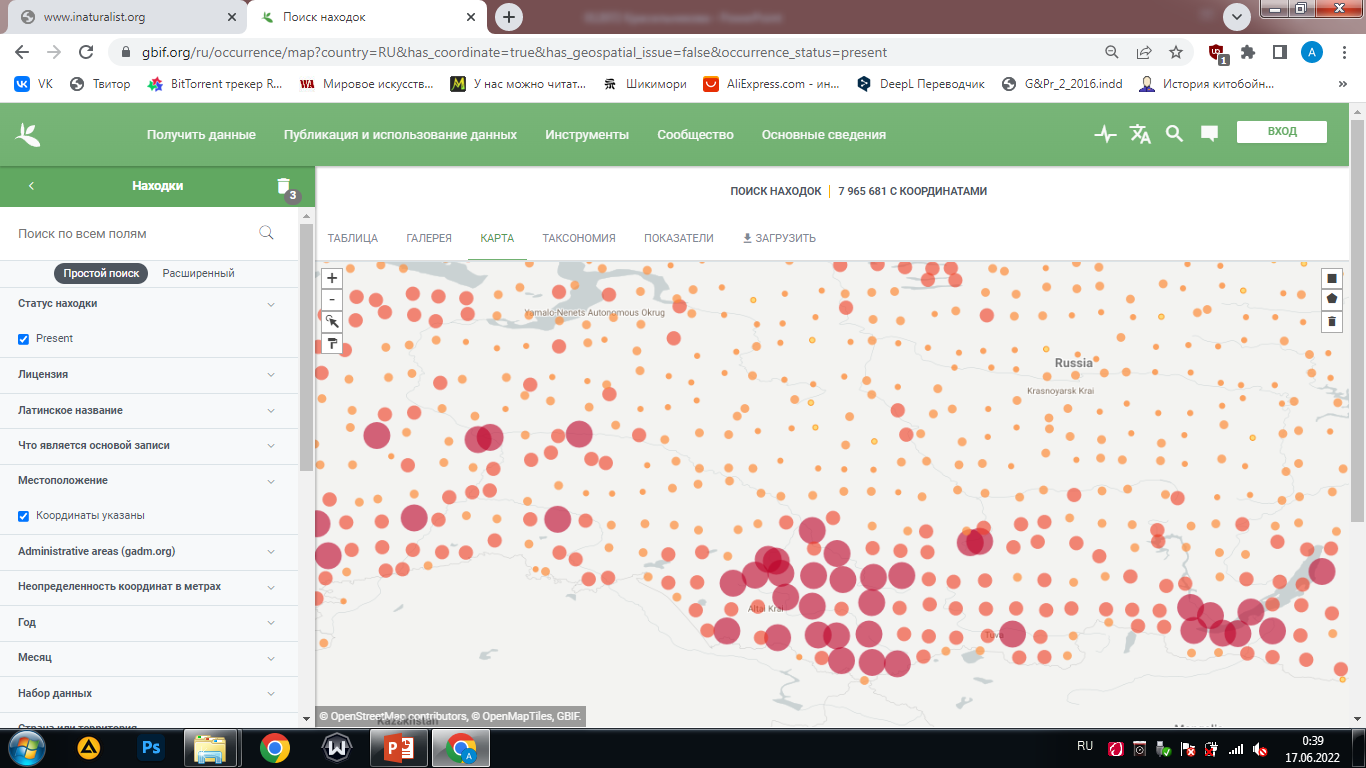 Рисунок 7. Использование ИС при изучении растительного покрова и животных на разных этапах ИЭИ
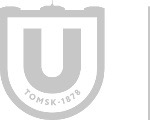 Использование информационных систем при проведении инженерно-экологических изысканий, на примере описания растительного и животного мира. Красильникова А.М. 2022.
Заключение
12
Инженерно-экологические изыскания выступают незаменимым видом деятельности при принятии организационных решений в области территориального планирования, планировки территории и архитектурно-строительного проектирования. Исследование растительного покрова и животных позволяет оценить существующее состояние территории  и прогнозное, при воздействии планируемой деятельности. 
Информационные системы выступают одним из инструментов анализа данных ИЭИ. Непосредственно увеличение числа оцифрованных материалов, архивных источников со свободным доступом, позволяет увеличить временной ряд анализируемых данных и объем источников для изучения объектов на исследуемой территории, прогнозирования дальнейших изменений.
Использование некоторых ИС, помимо выполнения задач ИЭИ, позволяет делать информацию видовом составе, биоразнообразии более доступной и прозрачной для общественности, а наблюдения – материалом для дальнейших исследований.
Предложенная методика исследования растительного покрова и животных в рамках ИЭИ, основанная на требованиях нормативных документов и классических подходах, но включающая также и  использование современных технологий, позволяет улучшить качество проведения работ.
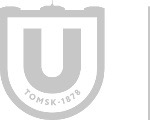 Использование информационных систем при проведении инженерно-экологических изысканий, на примере описания растительного и животного мира. Красильникова А.М. 2022.